TCT 2016, Washington convention center
October 30th 2016, 8:30 am-
Room 159 Level 1 
Late breaking clinical trial and First report investigations Press Conf.1
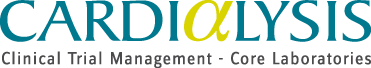 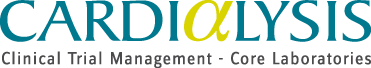 ABSORB II: Three-year Clinical Outcomes from a Prospective, Randomized Trial of an Everolimus-Eluting Bioresorbable Vascular Scaffold vs. an Everolimus-Eluting Metallic Stent in Patients with Coronary Artery Disease
Patrick W. Serruys MD. PhD.1
Bernard Chevalier MD.2
Yoshinobu Onuma MD. PhD.3 
on behalf of ABSORB II investigators
1. NHLI, Imperial College London, London, United Kingdom,
2. Institut Jacques Cartier, Massy, France 
3. Cardialysis, Rotterdam, the Netherlands / Erasmus university
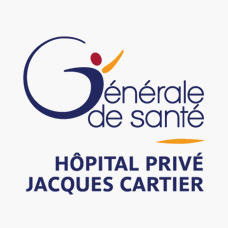 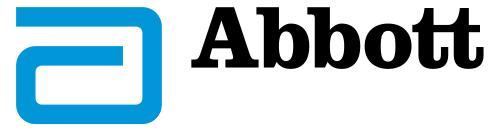 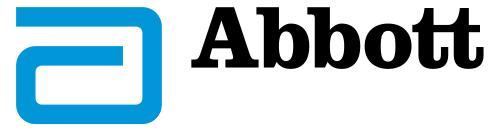 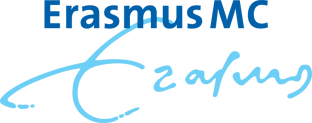 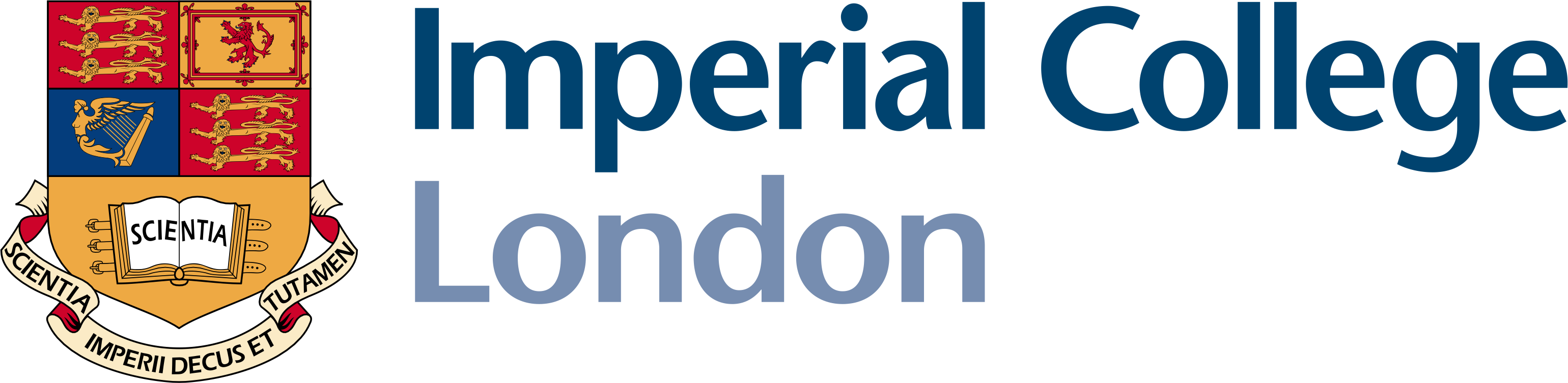 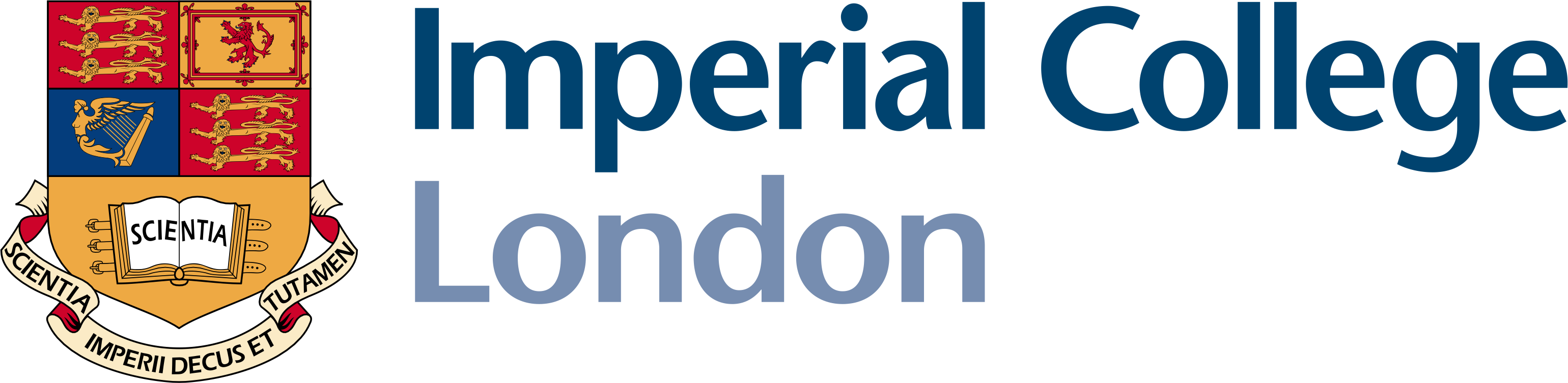 Disclosure Statement of Financial Interest
Within the past 12 months, I or my spouse/partner have had a financial interest/arrangement or affiliation with the organization(s) listed below.
Affiliation/Financial Relationship
Company
Grant/Research Support
Consulting Fees/Honoraria
Abbott
AstraZeneca
Biotronik
Boston scientific
Cardialysis
GLG Research
Medtronic
Sinomedical Sciences Technology 
Société Europa Digital Publishing, 
Stentys France
Svelte Medical Systems
Volcano
Qualimed
St. Jude Medical
ABSORB II Study Design
501 subjects 
Randomized 2:1 Absorb BVS:XIENCE / 46 sites (Europe and New Zealand)
Clinical Follow-Up
30d
6m
12m
24m
36m
48m
60m
QoL follow-up
Angio, IVUS follow-up
MSCT follow-up (Absorb arm only)*
The ABSORB II study is sponsored by Abbott Vascular
Co-primary endpoint: in-device vasomotion in ABSORB II
Cumulative frequency distribution curves of vasomotion at 3 years
Change in mean lumen diameter
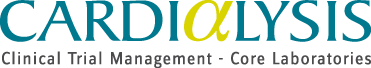 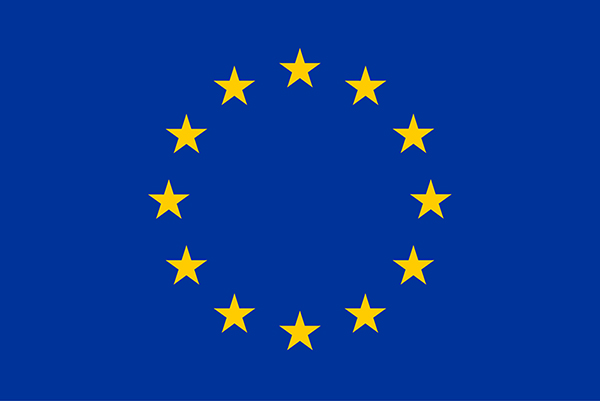 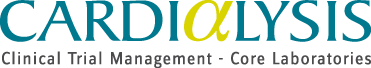 Result will be discussed in details
in the following session:
Room 207, level 2 Monday Oct. 31, 2:45-2:53 pm

“BVS at the Cusp of Complete Bioresorption: MLD and Vasomotion at 3-years in Absorb and Xience from the ABSORB II”
Cumulative frequency
Psuperiority  = 0.49
Vasomotion (mm)
Co-primary endpoint: angiographic late luminal loss
Cumulative frequency distribution curves of late luminal loss at 3 years
Acute ScT (n=1)
NI Margin
Subacute ScT (n=1)
Late ScT (n=1)
Very Late ScT (n=6)
0.12
Cumulative frequency
95%CI (0.06 – 0.19)
P non-inferiority = 0.78
P non-inferiority = 0.78

P for difference = 0.0003
0
0.14
Late luminal loss (in-stent/scaffold) (mm)
Kaplan Meier curves for Device- and Patient- oriented composite endpoints (DOCE and POCE)
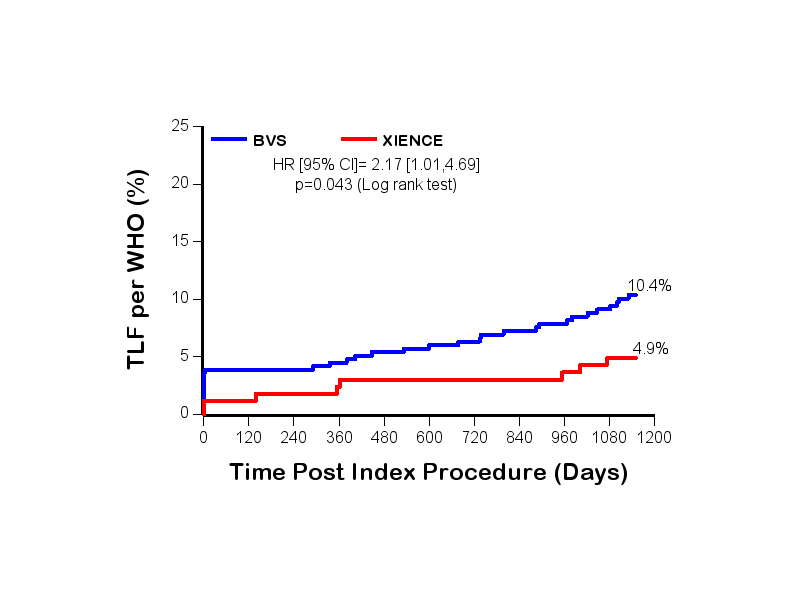 25
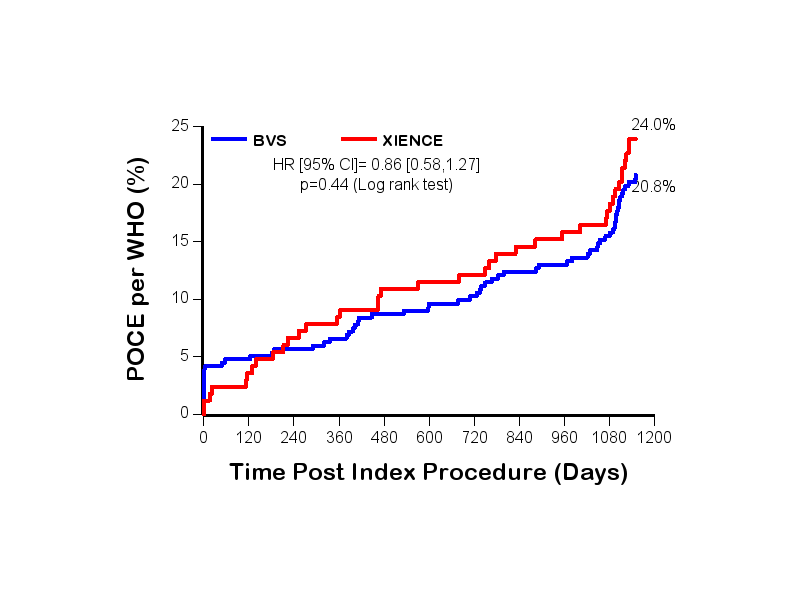 Absorb
Xience
Absorb
Xience
25
HR [95% CI]
0.86 [0.58, 1.27]
p=0.44
HR [95% CI]
2.17 [1.01, 4.69]
p=0.043
20
All-cause death
Any-MI
Any revascularization
Cardiac death
TV-MI
CI-TLR
POCE
DOCE
20
15
Patient oriented clinical endpoint (%)
15
Device oriented clinical endpoint (%)
24.0%
10
10
5
5
20.8%
0
0
Time to event (days)
Time to event (days)
10.4%
Three-year protocol mandated imaging triggered subsequent revascularizations, clinically indicated or not.
4.9%
Exercise test
Seattle Angina Questionnaire 
angina stability, frequency, physical limitation, disease perception, and treatment satisfaction (Compliance in answering SAQ: 93% for both arms at 3 years)
Absorb
Xience
Conclusions 1/2
The data presented in our report are the first randomized data published after a period of observation of 3 years. 
The trial did not meet its mechanistic co-primary endpoints of superior vasomotor reactivity because Xience showed unexpected vasomotion which had been hypothesised to be zero.
The trial did not meet its co-primary endpoints of non-inferior late luminal loss with respect to Xience that was found to have lower late luminal loss than Absorb.
Serial intravascular ultrasound follow-up showed a significant difference between the stable mean lumen area of Absorb as opposed to a significant loss in mean lumen area for Xience.
Conclusions 2/2
A higher rate of device oriented composite endpoint due to target vessel myocardial infarction largely driven by peri-procedural myocardial infarction was observed in the Absorb arm. 
The incidence of very late scaffold thrombosis is a signal that warrants further careful monitoring of the patient having a clinical follow-up of longer than 2 years.
The patient oriented composite endpoint, exercise testing and anginal status (compliance: 93%) were not statistically different between both devices at 3 years with treatment satisfaction of >90% in both arms.